Algebra IITransforming Quadratics
Fill out this slide as we move the sliders on Desmos
What happens when you move h?


What happens when you move k?


What happens when you move a?
Transforming Functions – the h value
When h is a positive number the function moves ____________


When h is a negative number the function moves ____________
Transforming functions – the k value
When k is a positive number, the function moves ___________


When k is a negative number, the function moves ______________
Transforming functions – the a value
When a is a number between 0 and 1, the function moves __________


When a is a number greater then 1, the function moves ___________


When a is a negative number, the function _______________________
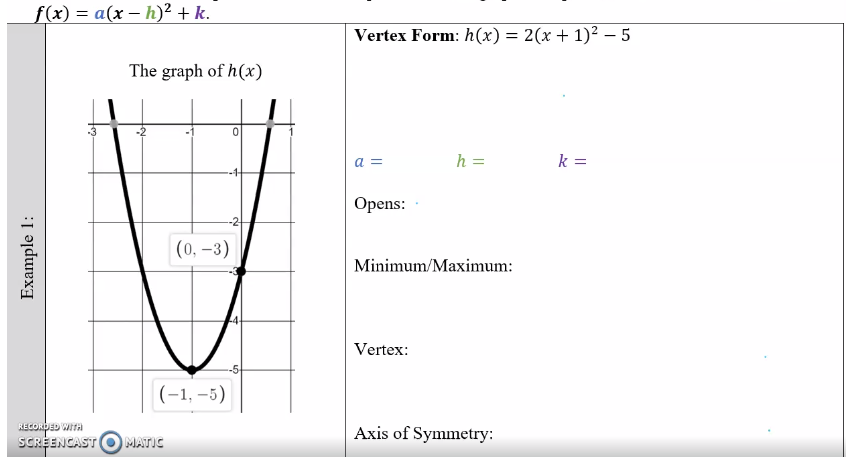 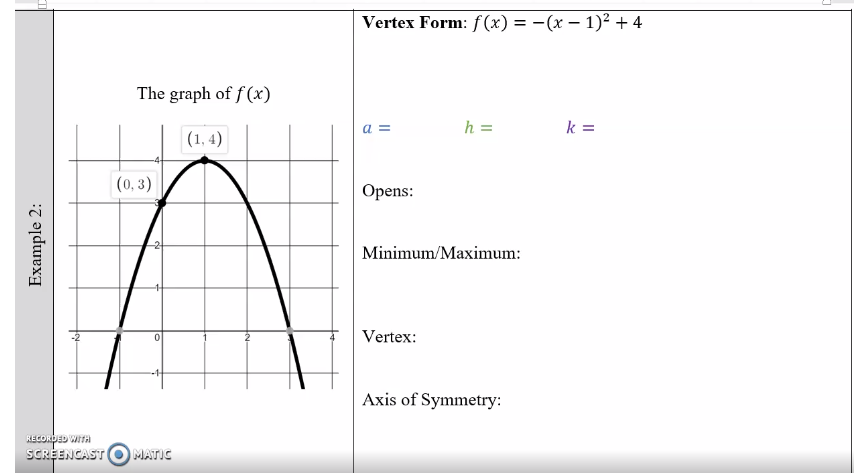